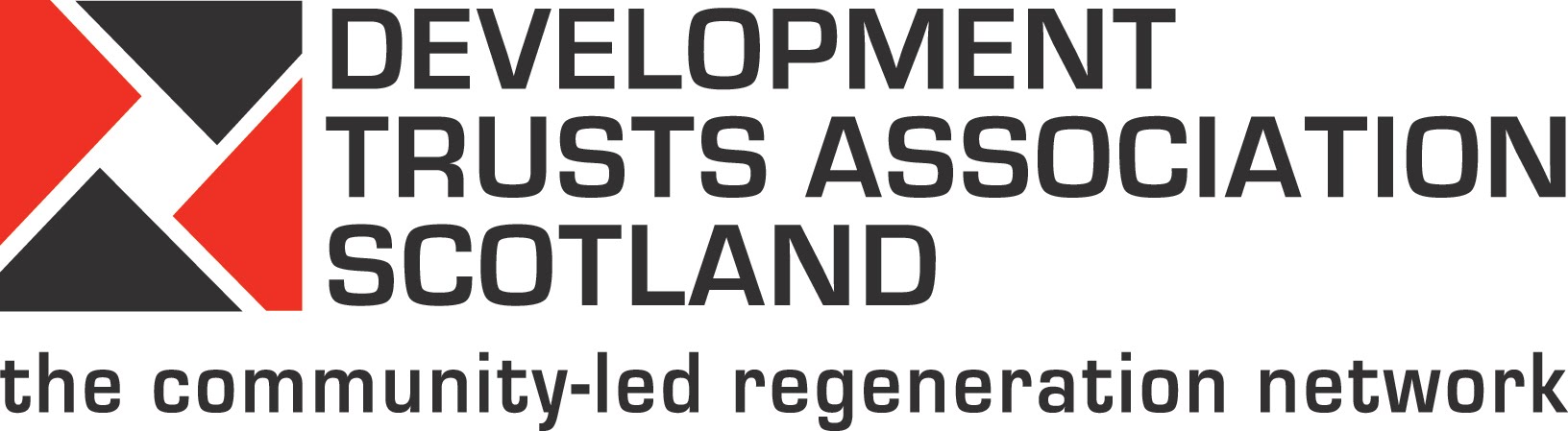 “Facilities Management Fundamentals, Empowering Charities for Success”Ruth EvansMay 2025
1
Contents
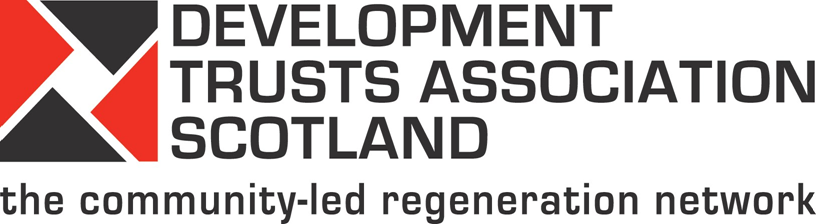 The different elements of FM.
What support is available from DTAS.
Facilities Management Plan.
Risk Assessments.
Budget Planning.
FM Handbook.
Useful Training and wider information available.
2
DTAS, Facilities Management Support Service
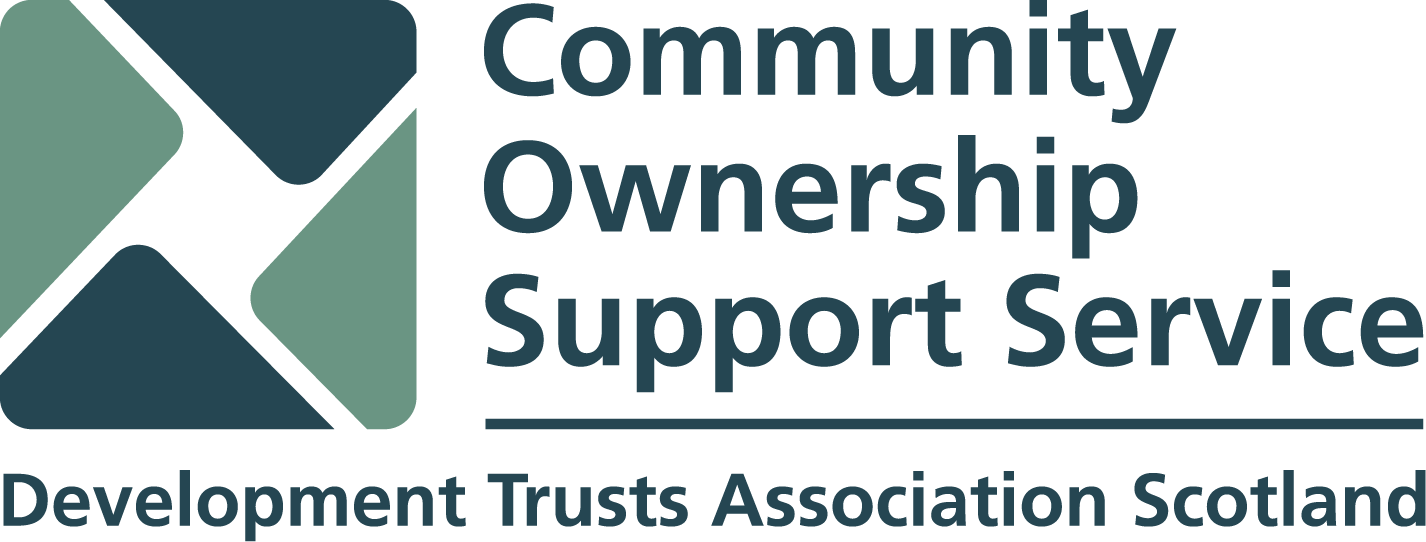 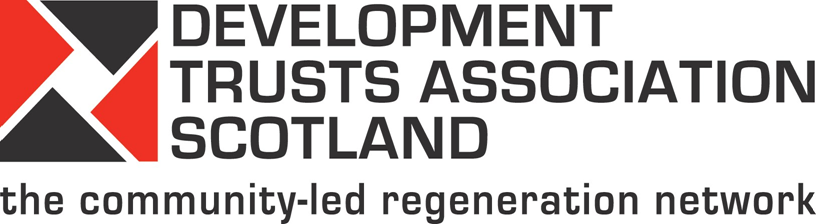 Energy				Licencing		
Insurance				Capital Projects
Maintenance			Procurement
Fire Safety				Risk Management
H&S					Business Continuity

To request Support please email Andrew@dtascot.org.uk
3
Legal & Regulatory Responsibilities
Managing Community Buildings
Asset & Facilities Management
Building Fabric
Operational Management
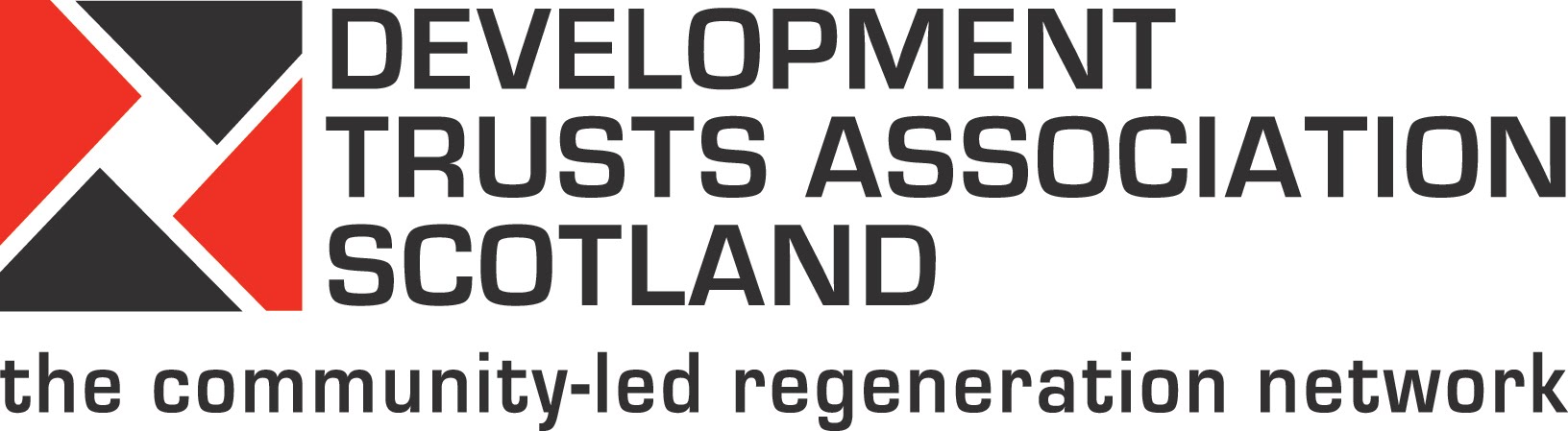 4
Serving of alcohol 
Playing of music/video
Building owners have duty to ensure tenants are adhering to licensing laws
Licensing
Legal & Regulatory Responsibilities
Health and Safety at Work Act 
Additional regulations covering first aid, hazardous substances and fire safety
Health and safety
Fire (Scotland) Act 2005
The Fire Safety (Scotland) Regulations of 2006
Ensure the safety of others by putting in place appropriate fire safety measures
Fire precautions
Scottish ‘Protecting Vulnerable Groups’ scheme
Children & vulnerable adults
Mix of devolved and reserved legislation
Equality Act 2010
Disability and access
Insurance for the building and its contents
Insurance for any activities that take place there
Insurance
Lease
Licence
Hire agreement
Formal agreements
Planning permission 
Permitted development rights 
Building warrant & completion certificate
Planning & building standards
5
Building Fabric
Ensure regular inspection and sufficient maintenance & capital expenditure budget, to avoid deterioration of the asset - as this can result in:

Higher costs in the long-term

Loss of services, users – and income

De-valuation of asset

H&S & Insurance-cover risks
6
Electrical fixed wiring
Electrical PAT testing
Emergency and exit lights
Fire alarms
Portable firefighting equipment
Operational Management
Use available checklists, templates and create a building manual
Any renewable energy products (PV cells, turbines etc)
Lifts
Gas appliances test and certification
Gas systems, including boilers
Oil boilers and other oil-fired appliances
Air conditioning systems
Water quality sampling and chlorination
Playground equipment
Gym equipment
Kitchen equipment: coffee machine
Risk Assessments
Burglar alarms Control panel testing
Powered access doors
Utilities & 
Rates
Staff, volunteer & contractor management
7
DTAS FM resources & training
The FM support resources have seen extensive use since their launch, with the top-4 used resources as follows:
  
Building handover checklist 
Day 1 what should be in place checklist
Tasks required for managing your community facility checklist 1 & 2
A community hub manual example contents-list 	
Asset maintenance checklist 

2-day on-line FM training, ca. 60 groups participated in 2023 to-date, next dates 13th and 20th June.

SCVO/DTAS - Village & Community Halls Handbook, https://scvo.scot/support/village-community-halls
8
Facilities Management Plan
What is this?

Do I need it?

Will it help?
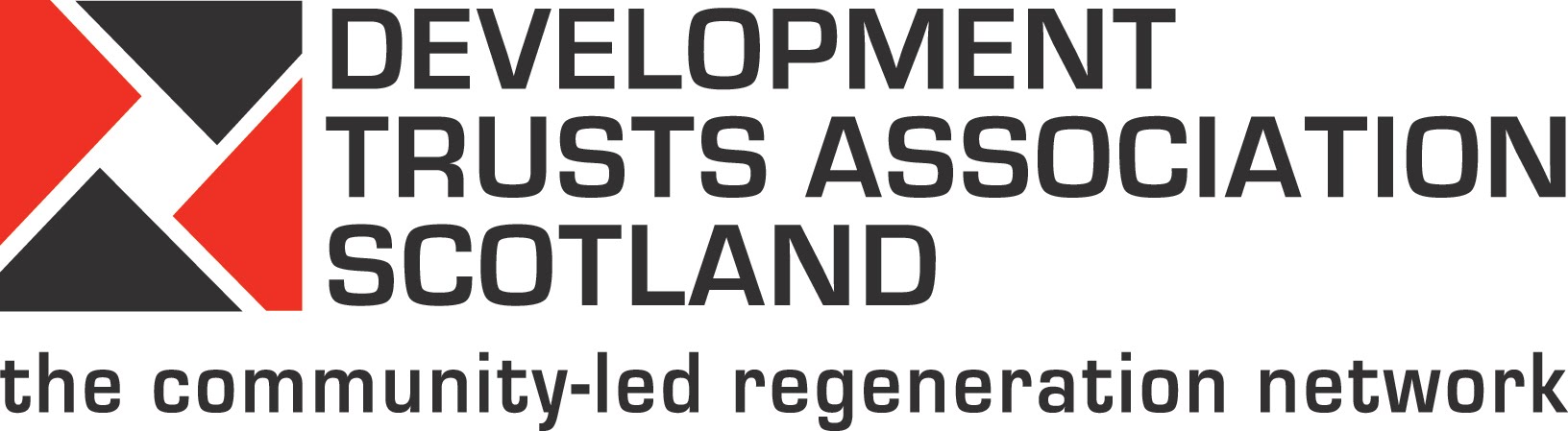 9
Insurance
10
Servicing and Testing
11
Building Fabric
12
Health and Safety
13
Staffing
14
Risk Assessments
15
Useful Training courses
DTAS 2 day Facilities Management course, 13th and 20th June 2025.
Online COSHH training
IOSH Managing Safely
NEBOSH National General Certificate in Occupational Health and Safety
BASP Outdoor First Aid, valid for 3 years.
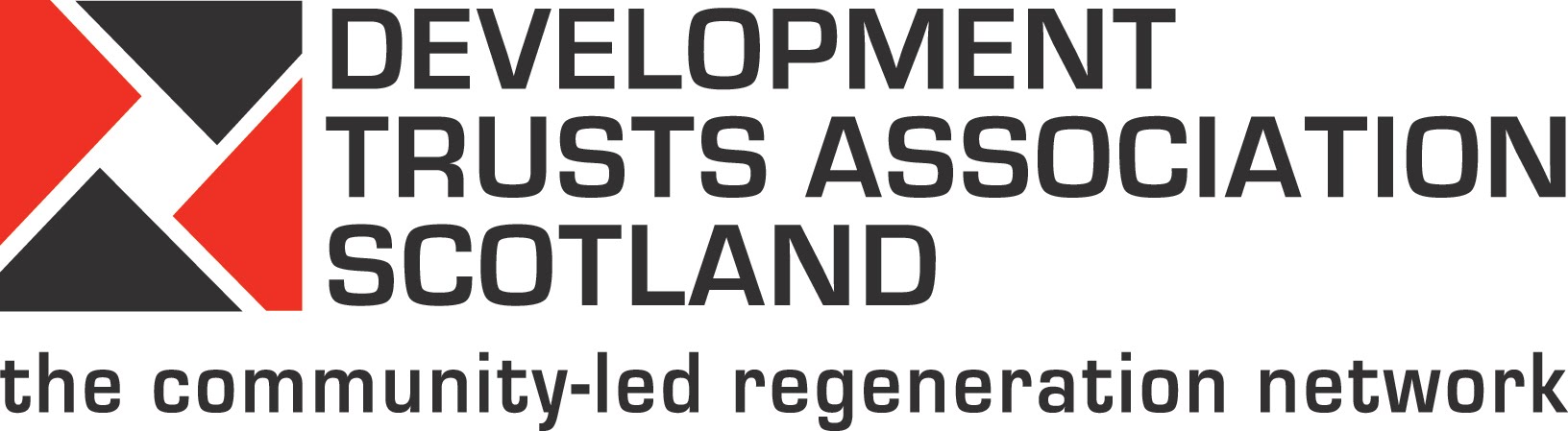 16
Useful Links
https://dtascommunityownership.org.uk/facilities-management
https://iosh.com/
https://www.hse.gov.uk/simple-health-safety/risk/index.htm
https://www.iwfm.org.uk/
https://scvo.scot/support/village-community-halls
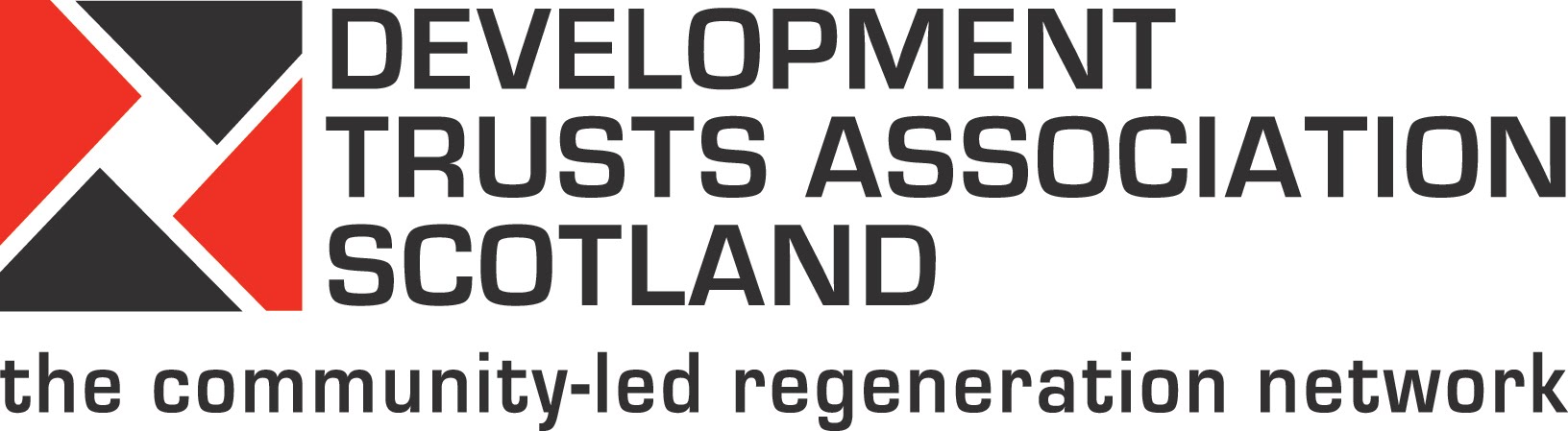 17
Thanks & QuestionsRuth@dtascot.org.ukAndrew@dtascot.org.uk07946 024 025
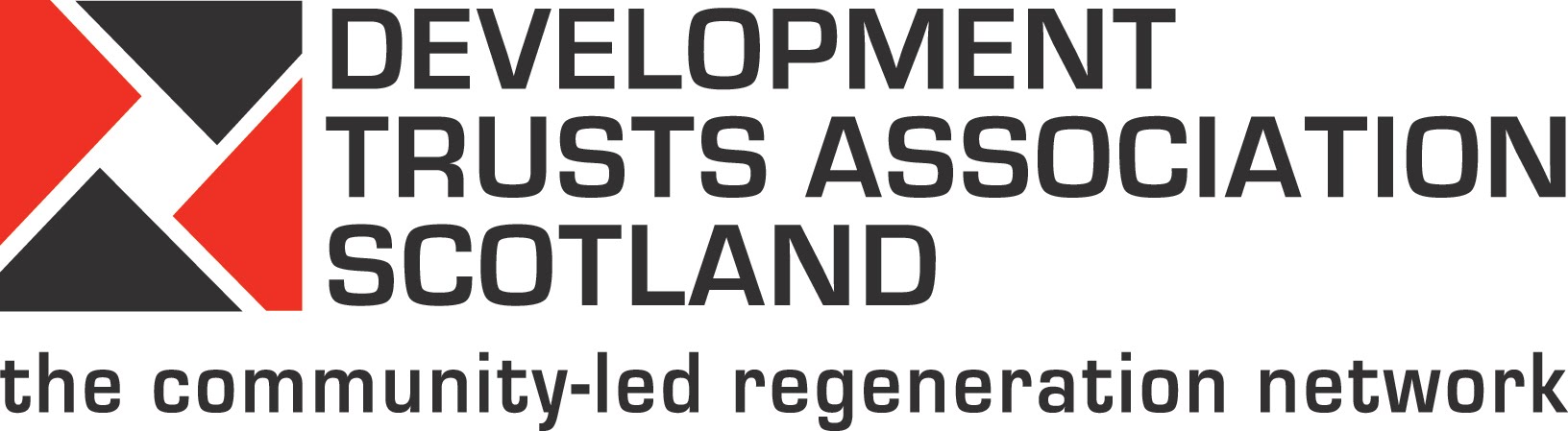 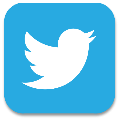 @DTAScot
www.dtas.org.uk
1b Washington Lane, Edinburgh, EH11 2HA
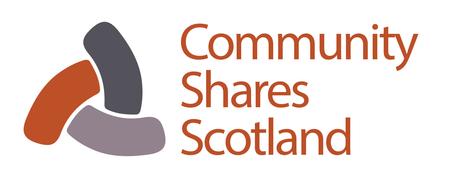 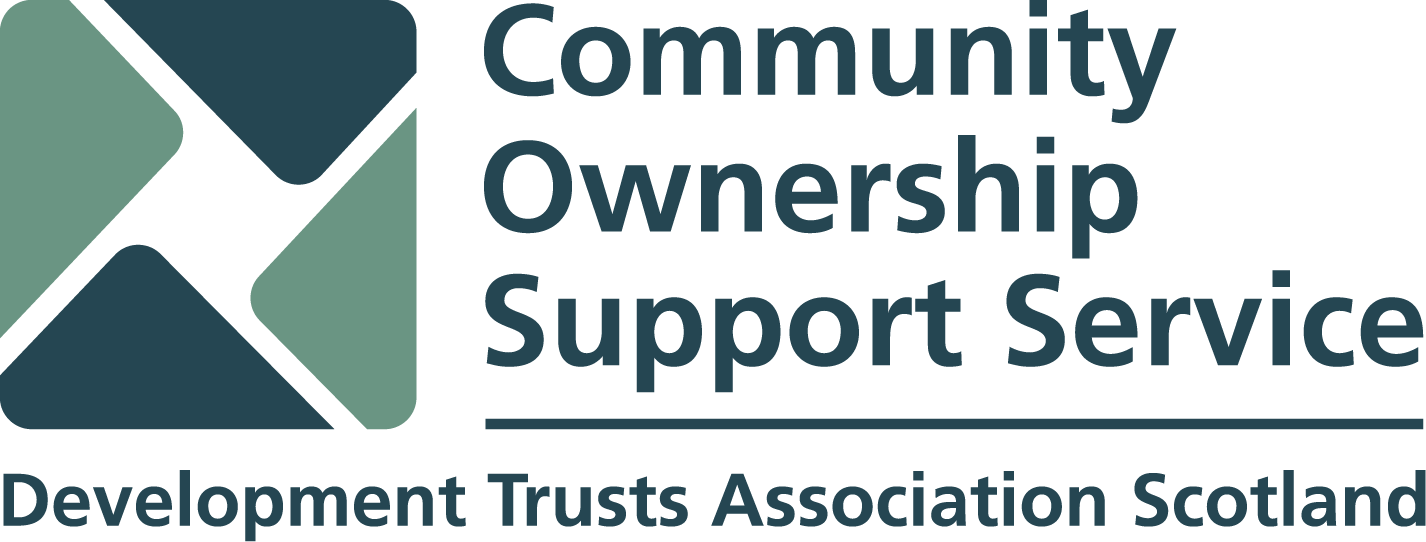 18
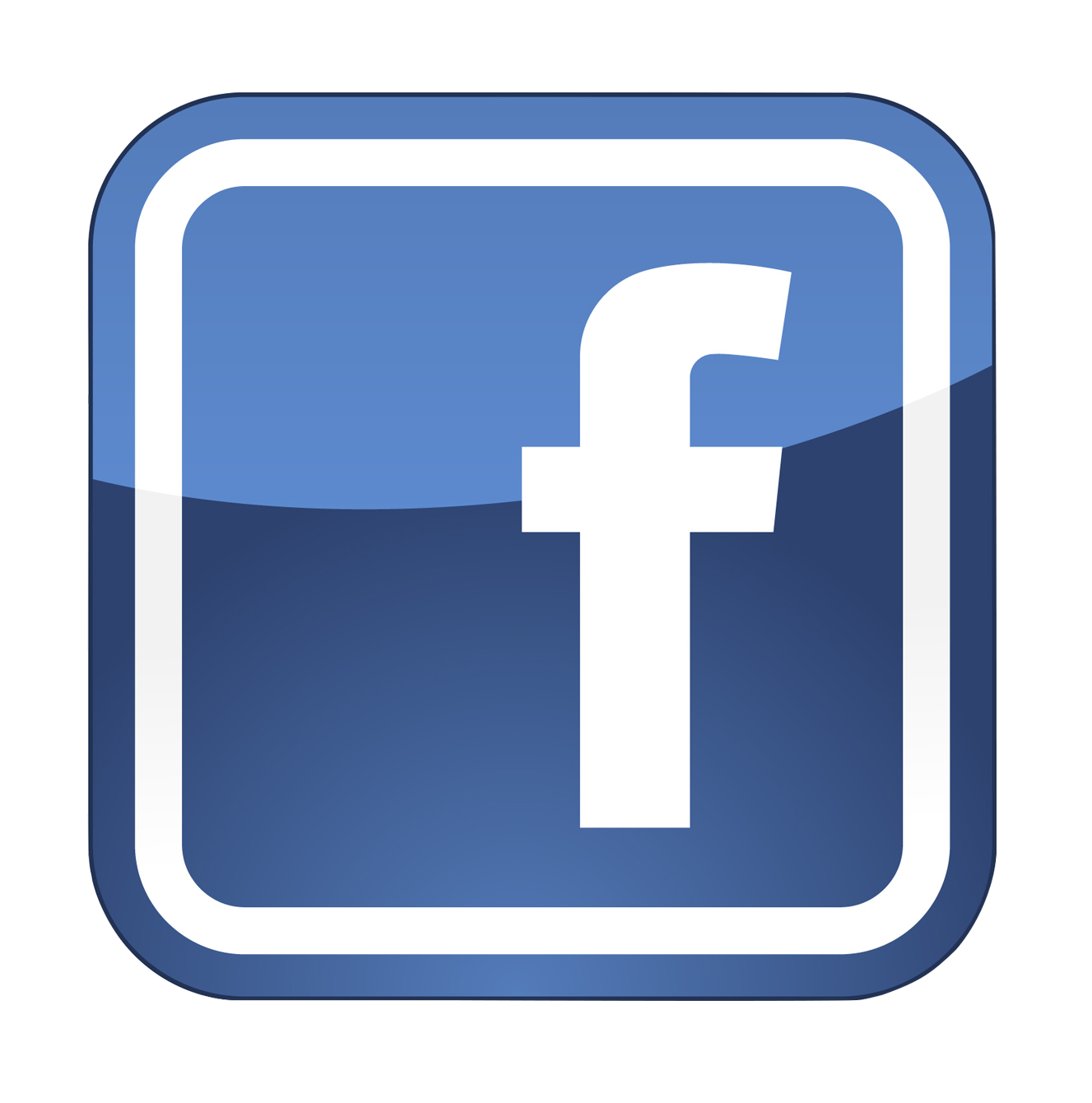 @DTAScotland